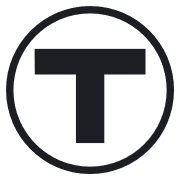 AFC 2.0Procurement Update
September 18, 2017
David Block-Schachter, CTO
AFC 2.0:  Procurement Update
1
Overview
Review the scope of the project

Identify specific requirements that address MBTA’s goals and create these project benefits
Improved rider experience
More ways to pay
More ways to top up
Accessibility improvements
No cash on board
All door boarding
AFC 2.0:  Procurement Update
2
Procurement Update
System integrator (SI) procurement underway 
Technical evaluation in process
Financial evaluation to follow
Award SI contract in late fall
Early works agreement will allow specific work to begin before financial close
Commercial and financial close deadline March 2018
Design-Build Entity (DB) procurement on track to award 6-8 months after SI Financial Close
Revenue service commencement 2020
AFC 2.0:  Procurement Update
3
Customer Suggestions
On a recent survey, the MBTA asked for customer suggestions on how to improve fare collection: 44% of the almost 800 comments will be addressed directly by AFC 2.0.
“Make a single integrated way to pay for commuter rail, ferry, AND subway/bus.”
“…make everyone use a Charlie Card rather than tickets or cash. When people get on without a card they either are let on free as it will take too long to put the money in the machine and they don't have correct change or they act like they don't understand what the driver is saying or they haven't enough on their fare ticket and the drivers let them on.”
“Make it easier to reload online…Imagine how easy it would be if there was an app to add money to your Charlie Card.”
“Adopt proof of payment system for commuter rail and light rail systems. It would speed boarding.”
“Updating cards on buses is time-consuming and non-intuitive. Riders should be able to pay using a credit/debit card.”
“I'd prefer not to have to pick up a new pass every month.”
“No one seems to know how to get a plastic Charlie Card...How about a vending machine that can provide the plastic card?”
“Start allowing users to pay via smartphone tap.”
AFC 2.0:  Procurement Update
4
[Speaker Notes: 44% of the comments will be directly addressed by AFC2
AFC2 will support a solution to many other comments, but they won't be directly addressed in the initial configuration of the system
 For example, new fare products, and fare evasion
The comments also include requests for lower fares
AFC2 would also technically support this in the form of means-tested fares]
Technical Evaluation Topics
General Understanding and Approach
Team Organization and Qualifications
Accessibility and Language
Improvements to gates, FVMs, website and app functionality, and call center
Management, Maintenance, and Reporting
Revenue Collection and Remittance
Implementation, Expansion, DB Oversight, and Testing
DB Plans and Specifications



Privacy
Application Programming Interfaces (APIs)
 Devices, Readers
Fare Card and Order Fulfillment
System Capabilities and Information Security
Quantity Standards and Retail
More ways to pay, purchase and reload 
Machines in more locations (including bus stops)
Easier for users to manage their accounts
Ensure equal access for all
AFC 2.0:  Procurement Update
5
Accessible Device Design
All customer-facing System elements must provide equal access for people with disabilities.
System must comply with all applicable accessibility laws 
These laws govern system design, device design, and device placement
Retail locations must meet key accessibility criteria
Website and mobile app must meet guidelines for digital accessibility 
Language support
Wherever possible, devices will convey information through non-verbal means 
Translations for customer interfaces must be available in languages spoken by more than 1% of the MBTA service area
Example: Gate accessibility improvements
If the SI chooses to replace the gates, standard gates must be widened, and additional ADA gates will be installed where possible.
The SI will provide an informational report describing a concept for a gate that can be operated without requiring user to physically present media for validation.
Accessibility is a key aspect of AFC 2.0 design, developed through extensive user testing.
AFC 2.0:  Procurement Update
6
Before You Ride
The SI is responsible for providing a sufficient number of devices and point of sale (POS) locations to meet the needs of all users, as well as online and phone options.
Points of Sale
Full-service fare vending machines (FVMs) are required to dispense standard fare cards; all physical points of sale (POS), which include retail locations, full-service FVMs, and limited functionality FVMs.
The SI is responsible for meeting a “coverage principle” so that a physical point of sale is within a close walking distance of most users. 
95% of trips will be within 1,000 feet of a location that accepts cash at one end or the other of the trip, and
98% must be within 2,000 feet at one end or the other.
The proposals must include a description of a method of conveying information about the nearest POS for users with and without a smart phone
Online Top Up
The systems integrator (SI) will deliver an easy to use website and mobile app with account administration capability, including top up
Website and mobile app must meet reqs for digital accessibility 
Call Center Software
The SI will deliver updated call center software that will meet accessibility and language requirements and make top up via phone easier.
Removing cash from buses is paired with an expansion of reload options to improve access for the unbanked or underbanked.
AFC 2.0:  Procurement Update
7
Sample Trip: Commuter Rail
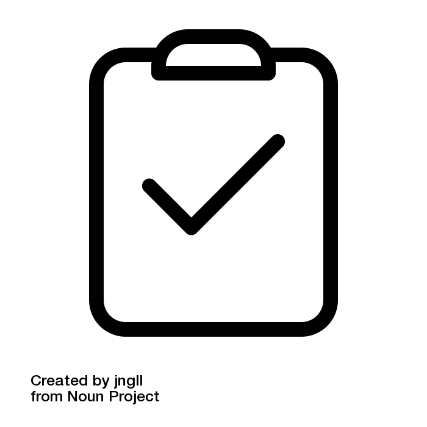 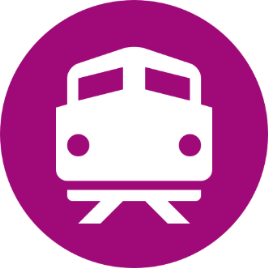 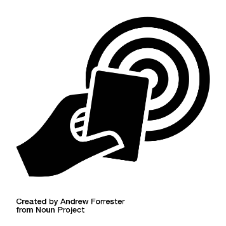 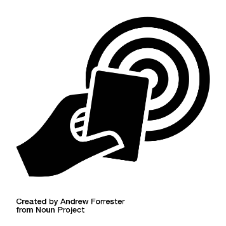 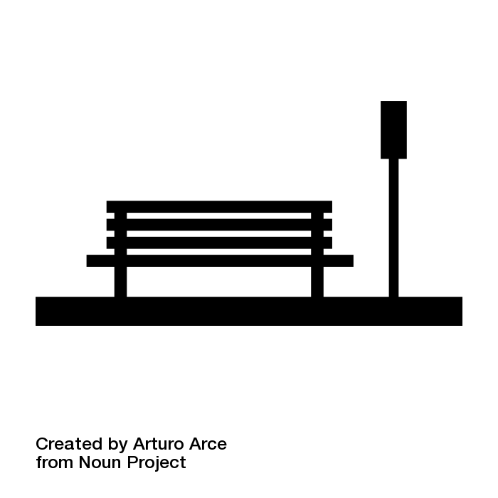 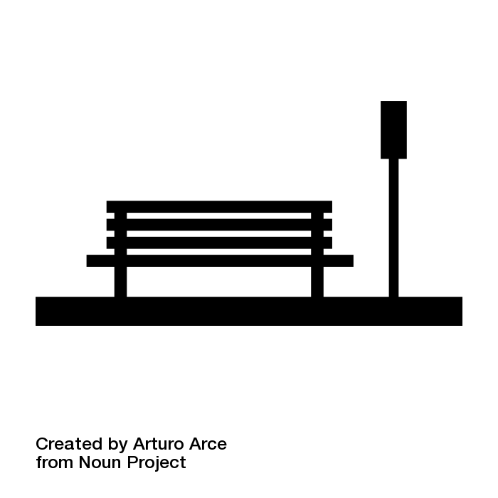 Get Inspected
Tap In
Ride
Tap Out
Fare card
NFC phone 
(or wearable)
Contactless credit card

FVMs will be located within the station or within close walking distance for cash top up.
Station validators will be installed at all Commuter Rail stations to support tap in and tap out. 
FVMs must be located at all Zone 1A stations and a point of sale (FVM or retail) must be located at stations that account for 50% of weekday inbound boardings.
AFC 2.0:  Procurement Update
8
[Speaker Notes: Icons not developed by the MBTA are from thenounproject.com.]
Sample Trip: Subway
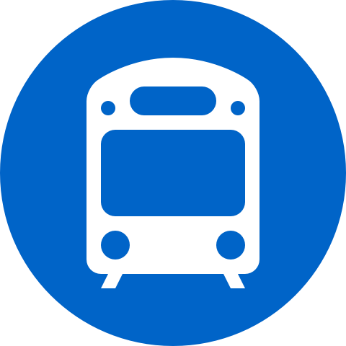 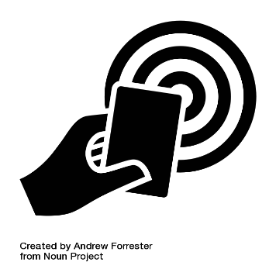 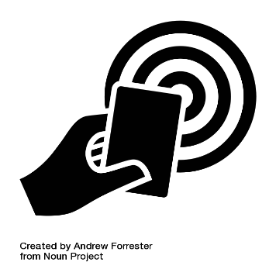 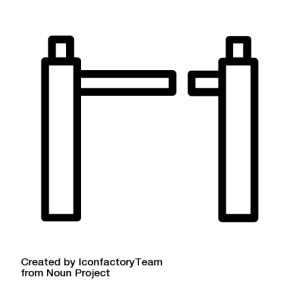 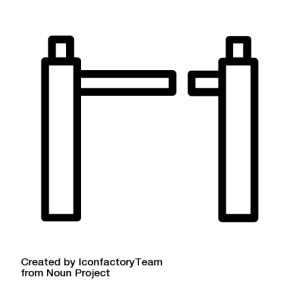 Ride
Tap In
(Tap Out)
Fare card
NFC phone 
(or wearable)
Contactless credit card

FVMs will be located within the station for cash top up.
This option will be supported by the AFC 2.0 system.
AFC 2.0:  Procurement Update
9
[Speaker Notes: Icons not developed by the MBTA are from thenounproject.com.]
Sample Trip: Bus or Green Line
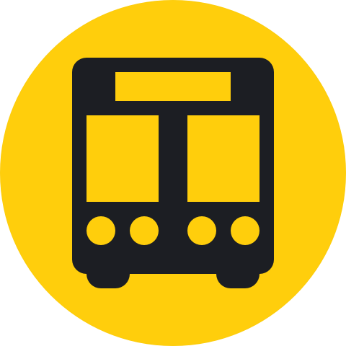 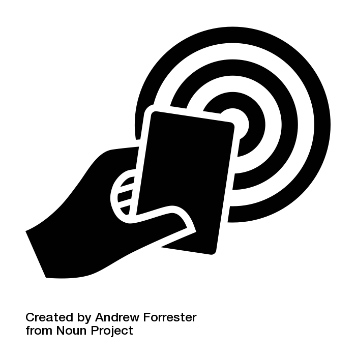 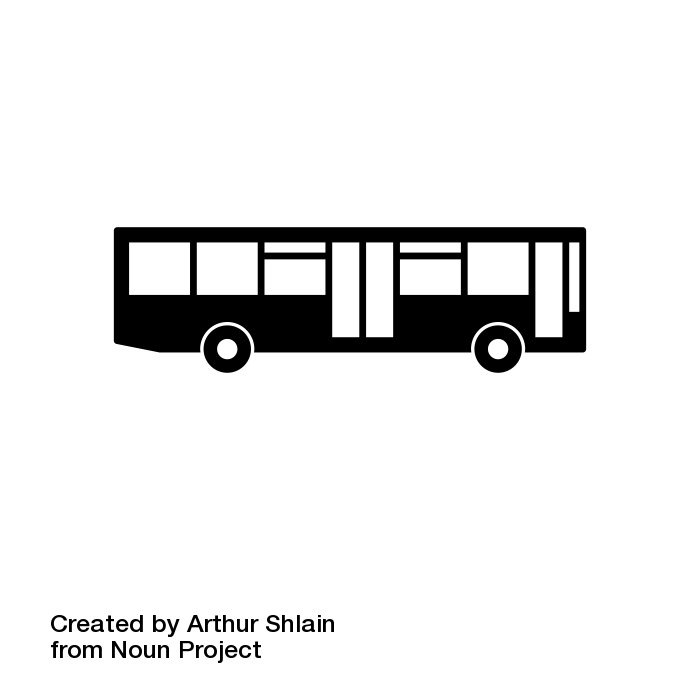 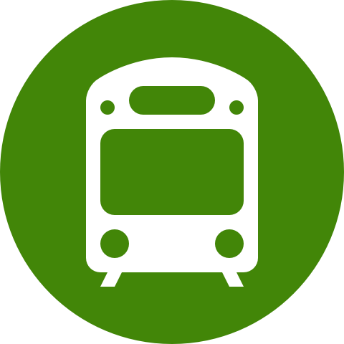 Ride
Tap In
Board Through the Rear Door
Fare card
NFC phone 
(or wearable)
Contactless credit card

Cash is not accepted on board, but a point of sale is req. within close walking distance of most trips.
Points of sale (POS), which include FVMs and retail locations, will accept cash, and will be located within close walking distance of either end of most Green Line and bus trips:
95% of trips will be within 1,000 feet of a location that accepts cash, and
98% will be within 2,000 feet
There are also requirements for POS to be located near the highest ridership stop of every bus route, every bus rapid transit stop, and most green line stops.
AFC 2.0:  Procurement Update
10
[Speaker Notes: Icons not developed by the MBTA are from thenounproject.com.]
Sample Trip: Bus or Green Line
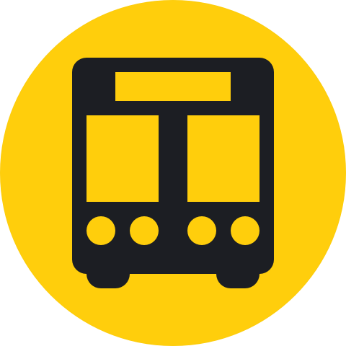 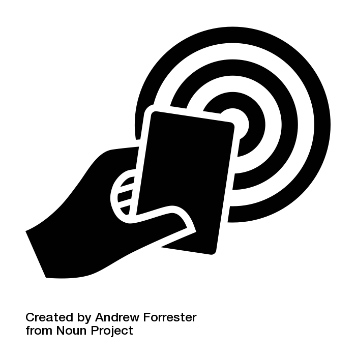 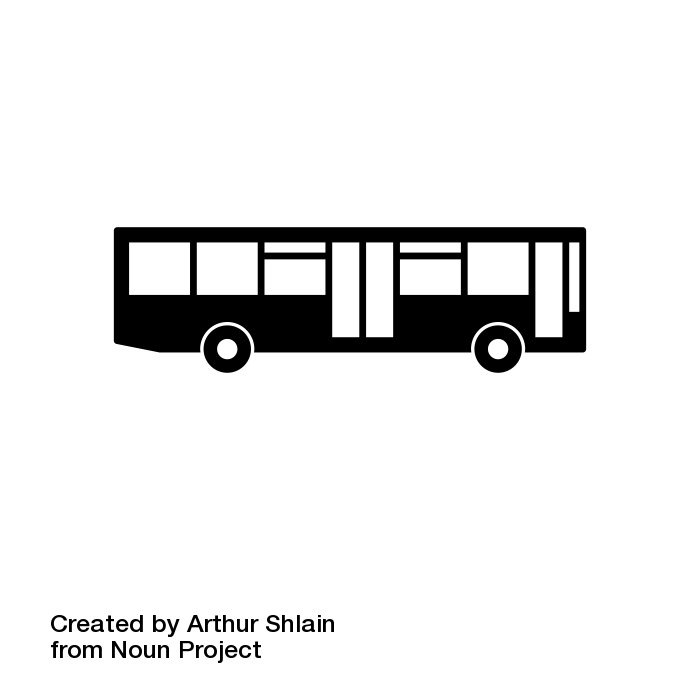 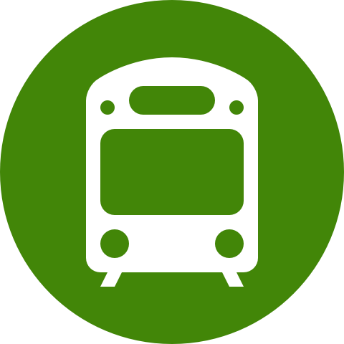 Ride
Tap In
Board Through the Rear Door
Fare card
NFC phone 
(or wearable)
Contactless credit card

Cash is not accepted on board, but a point of sale is req. within close walking distance of most trips.
Points of sale (FVMs and retail locations) will accept cash, and will be located within close walking distance of most Green Line and bus passengers:
95% of trips will be within 1,000 feet of a location that accepts cash either end of the trip, and
98% will be within 2,000 feet at either end.
Bus Rapid Transit: FVMs are req. within 500 ft.. of any stop on SL1, SL4, and SL5 routes, and a POS is req. within 650 ft.. of any other Bus Rapid Transit stop.
Green Line: FVMs are req. within station boundaries for all gated stations and enough ungated stations to cover 65% of combined boardings and alightings; a point of sale (POS) is req. within 650 ft. of every stop on the D branch.
Bus and Green Line: a POS must be located within 650 ft. of the highest ridership stop of every route.
AFC 2.0:  Procurement Update
11
[Speaker Notes: Icons not developed by the MBTA are from thenounproject.com.]
Support Fare Policy: Current and Future
The System must support all fares under the MBTA’s current fare policy and enable future changes to fare policy based on transit industry best practices.
Support and improve current fare policy
Support the MBTA’s current fare policy
Allow integration with other transit providers, including Transit Management Associations, Transportation Network Companies, and Regional Transit Authorities
Improve on the way current fare policy is implemented 
All media options will be supported by all devices, on all modes of transport, and for all fare products
System functionality to make it easier to manage reduced fare entitlements
Enable future changes to fare structures
As MBTA fare policy changes in the future, the system integrator (SI) must reconfigure the system to support: 
Best value: Charge for pass when equivalent number of single trips is reached 
Fare partnerships: Joint fares for multiple agencies
Tap out: Supported by reader installation at exit points
Discounts
AFC 2.0 will improve the implementation of current fare policy and support future change, such as regional integration.
AFC 2.0:  Procurement Update
12
Customer Suggestions II
On a recent survey, the MBTA asked for customer suggestions on how to improve fare collection: 44% of the almost 800 comments will be addressed directly by AFC 2.0.
“I would love to be able to use my phone instead of a separate object.”
“Stop allowing riders to pay with cash on board at stations where you can purchase a Charlie Ticket/Card”
“Add more places to get MBTA passes.”
“An easier way to check the balance of the cash stored on the card would be helpful.”
“PUT NEW FARE BOXES ON THE BUSES!!!! THE CURRENT SYSTEM TAKES TOO MUCH TIME FOR PEOPLE WHO ARE PAYING CASH!!”
“You should be able to add money to your Charlie Card online.”
“…why not have monthly pass media be renewable? This appeals to the environmentalists.”
“Make passes from the machine more durable.”
AFC 2.0:  Procurement Update
13
[Speaker Notes: 44% of the comments will be directly addressed by AFC2
AFC2 will support a solution to many other comments, but they won't be directly addressed in the initial configuration of the system
 For example, new fare products, and fare evasion
The comments also include requests for lower fares
AFC2 would also technically support this in the form of means-tested fares]
Appendix
AFC 2.0:  Procurement Update
14
Technical Evaluation Topics
General Understanding and Approach
Demonstrates the Proposer’s understanding of the project goals and scope, describes how the proposed approach fits the MBTA’s objectives and needs. 
Team Organization and Qualifications
The SI must provide details about the makeup of its organization and the qualifications of individual team members. 
Accessibility and Language
All user interfaces must be usable by all users. The SI is responsible for ensuring compliance with accessibility law and standards and supporting the most popular languages spoken by MBTA customers.
Management, Maintenance, and Reporting
The SI must manage the implementation and operation of the system – both initially and throughout the term. Responsibilities include safety, project management, training, configuration and change management, reporting and maintenance.
Revenue Collection and Remittance
The SI is responsible for collecting payments made by all accepted payment methods, calculating charges, reporting on fare revenue and transferring funds to the MBTA.
Implementation, Expansion, DB Oversight, and Testing
The SI will be responsible for the implementation of the system, including design, development, testing and installation. Although the DB Entity will be responsible for completing the DB Installation Work, which includes installation work at MBTA stations, the SI will be responsible for retail and vehicle installations. The SI is also required to oversee and monitor the DB Installation Work.
DB Plans and Specifications
The SI must develop plans and specifications for the performance of the DB Installation Work. Such plans and specifications will be implemented by the DB Entity.
Devices
The SI must provide the hardware to read media and control access to transportation services. This includes: gates, fare vending machines, validators, and inspection devices. 
Readers
The SI must provide readers within each device to receive and process taps and make standalone readers available for purchase to support future expansion to other transportation service providers. 
Fare Card and Order Fulfillment
The SI must select a card and chip for the physical fare card, develop a virtual fare card to reside on mobile devices and design the credential that authorizes fare cards for use in the system. 
The SI will be responsible for producing and distributing fare cards and servicing accounts. 
System Capabilities and Information Security
The system must be capable of supporting current and future fare collection in a way that is accurate, timely, reliable, secure, and convenient.  
Quantity Standards and Retail
The SI must calculate and provide the required number of devices at stations, on vehicles and at bus stops. Additional points of sale must also be made available through retail locations or device installations. 
Privacy
The SI must comply with privacy laws and take additional measures to ensure the security, confidentiality and integrity of personal information and system data.
Application Programming Interfaces (APIs)
The APIs will enable current and future partners to connect and integrate with the system.
AFC 2.0:  Procurement Update
15
Accessible Device Design
All customer-facing System elements must provide equal access for people with disabilities.
System must comply with all applicable accessibility laws 
These laws govern system design, device design, and device placement
Retail locations must meet key accessibility criteria
Website and mobile app must meet guidelines for digital accessibility 
Language support
Wherever possible, devices will convey information through non-verbal means 
Translations for customer interfaces must be available in languages spoken by more than 1% of the MBTA service area
Accessibility is a key aspect of AFC 2.0 design, developed through extensive user testing.
AFC 2.0:  Procurement Update
16
Before You Ride
The SI is responsible for providing a sufficient number of devices and point of sale (POS) locations to meet the needs of all users, as well as online and phone options.
Points of Sale
Full-service FVMs are required to dispense standard fare cards, making these much more widely available than in the current system
The SI is responsible for meeting a “coverage principle” so that a physical point of sale is within a close walking distance of most users. 
95% of trips will be within 1,000 feet of a location that accepts cash at one end or the other of the trip, and
98% must be within 2,000 feet at one end or the other.
All physical points of sale must accept cash
The proposals must include a description of a method of conveying information about the nearest POS for users with and without a smart phone
Removing cash from on board buses is paired with an expansion of reload options to improve access for the unbanked or underbanked.
AFC 2.0:  Procurement Update
17